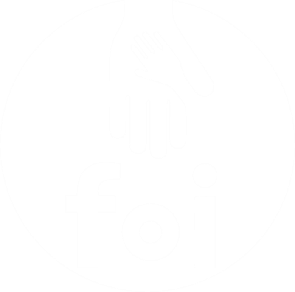 Centar za volontiranje i humanitarni rad foi
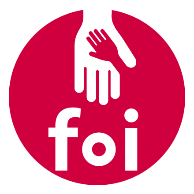 Sadržaj:
Festival znanosti
Međunarodni atletski miting CRO OPEN i Državno prvenstvo  za osobe s invaliditetom
Socijalna samoposluga „Kruh sv. Antuna”
Ekipno prvenstvo Hrvatske za seniore i seniorke u atletici
Informatička radionica - Dom za starije i nemoćne osobe Varaždin
Udruga „DUDOV SVILAC” Varaždin
Nagrade volonterima
Festival znanosti
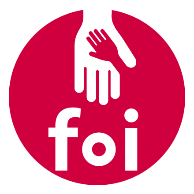 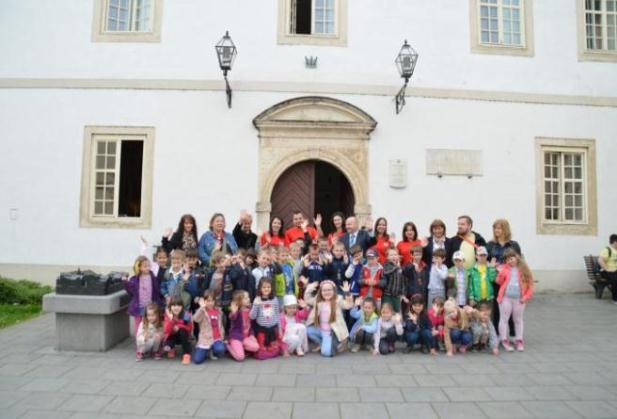 Organizator: Centar za volontiranje i humanitarni rad FOI
Suorganizatori: Studentski zbor FOI, Dječji vrtić „Varaždin”
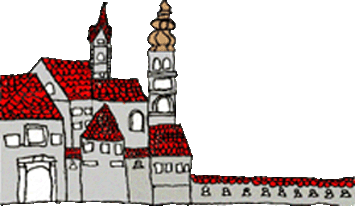 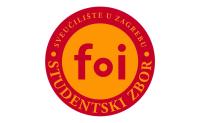 Promocija znanosti kod građana svih dobnih skupina te povećanje opće razine informiranosti u području istraživanja i znanosti
Datum: 18.4.2016.
Mjesto: Fakultet organizacije i informatike
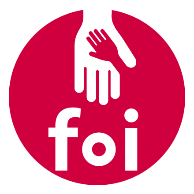 Međunarodni atletski miting CRO OPEN i Državno prvenstvo za osobe s invaliditetom
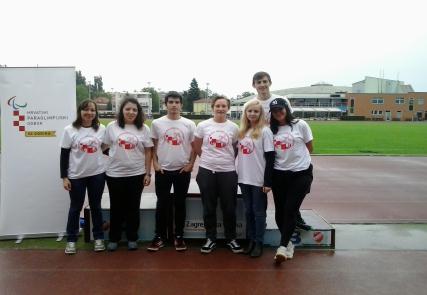 Organizator: Atletski klub Sloboda
Suorganizator: Hrvatski paraolimpijski odbor
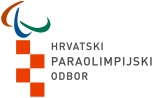 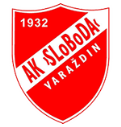 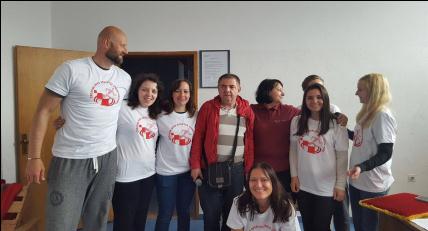 Datum: 14.5.2016.
Mjesto: stadion Sloboda
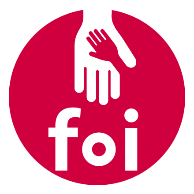 Socijalna samoposluga „Kruh sv. Antuna”
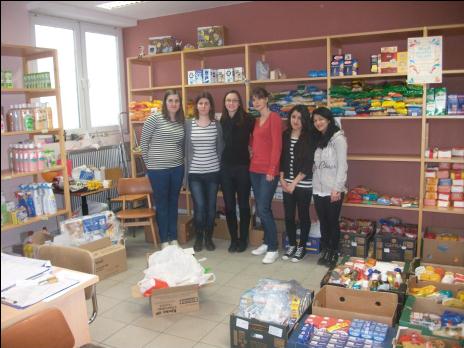 Volonterski projekt Franjevačkog svjetovnog reda (OFS) i Franjevačke mladeži (Frame) organiziran tako da građani daruju živežne namirnice, higijenske potrepštine i dr. potrebne artikle koji se u obliku paketa uručuju socijalno ugroženim građanima
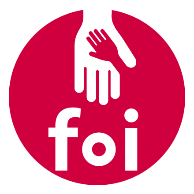 Ekipno prvenstvo Hrvatske za seniore i seniorke u atletici
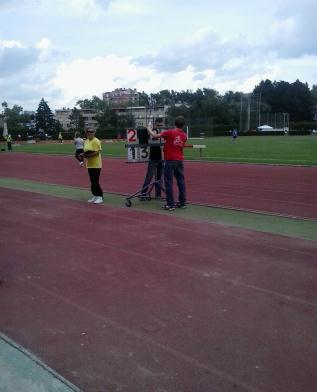 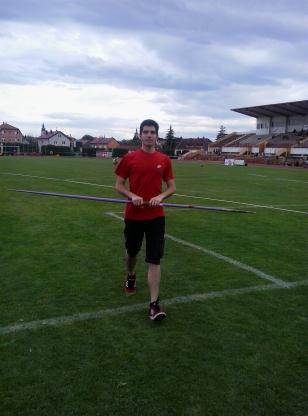 Organizator: Atletski klub Sloboda
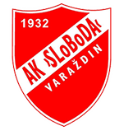 Datum: 11.6.2016.
Mjesto: stadion Sloboda
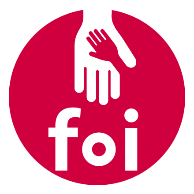 Informatička radionica - Dom za starije i nemoćne osobe Varaždin
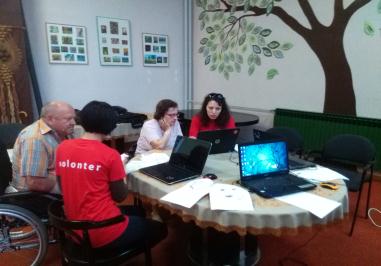 Organizator: Centar za volontiranje i humanitarni rad
Suorganizatori: Studentski zbor FOI, Dom za starije i nemoćne osobe Varaždin
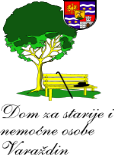 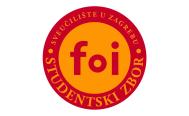 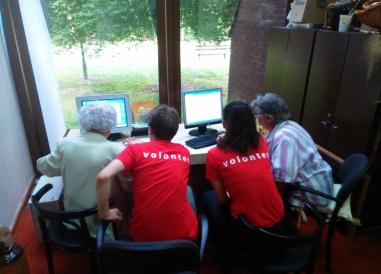 Datum: 17.5. - 31.5. 2016.
Mjesto: Dom za starije i nemoćne osobe Varaždin
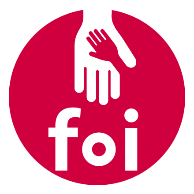 Udruga „DUDOV SVILAC” Varaždin
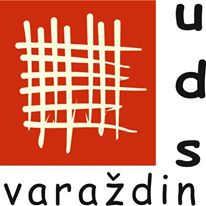 Osnovana 2015. godine
Zadaća Udruge: vratiti, prezentirati i educirati stanovništvo o murvi, dudovom svilcu i prvoj predionici svile u Varaždinu
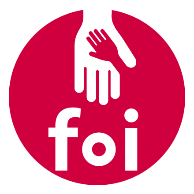 Nagrade volonterima
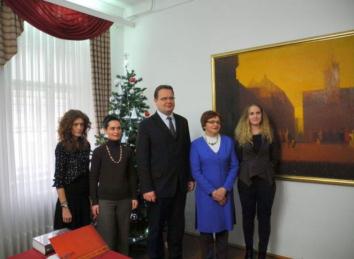 Najvolonterka Grada Varaždina 2015. godine
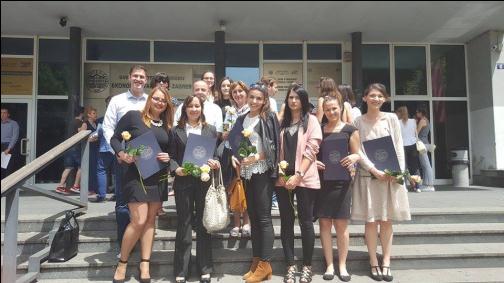 Volonteri FOI-ja dobitnici Rektorove nagrade u 2016. godini
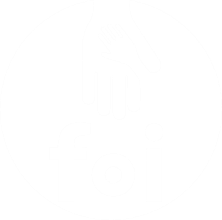 Facebook stranica centra : www.facebook.com/Centar-za-volontiranje-i-humanitarni-rad-FOI-740374856069968/?ref=hl